Comparative Anatomy and One Medicine
Registered Charity No.s 1156927 & SC048960
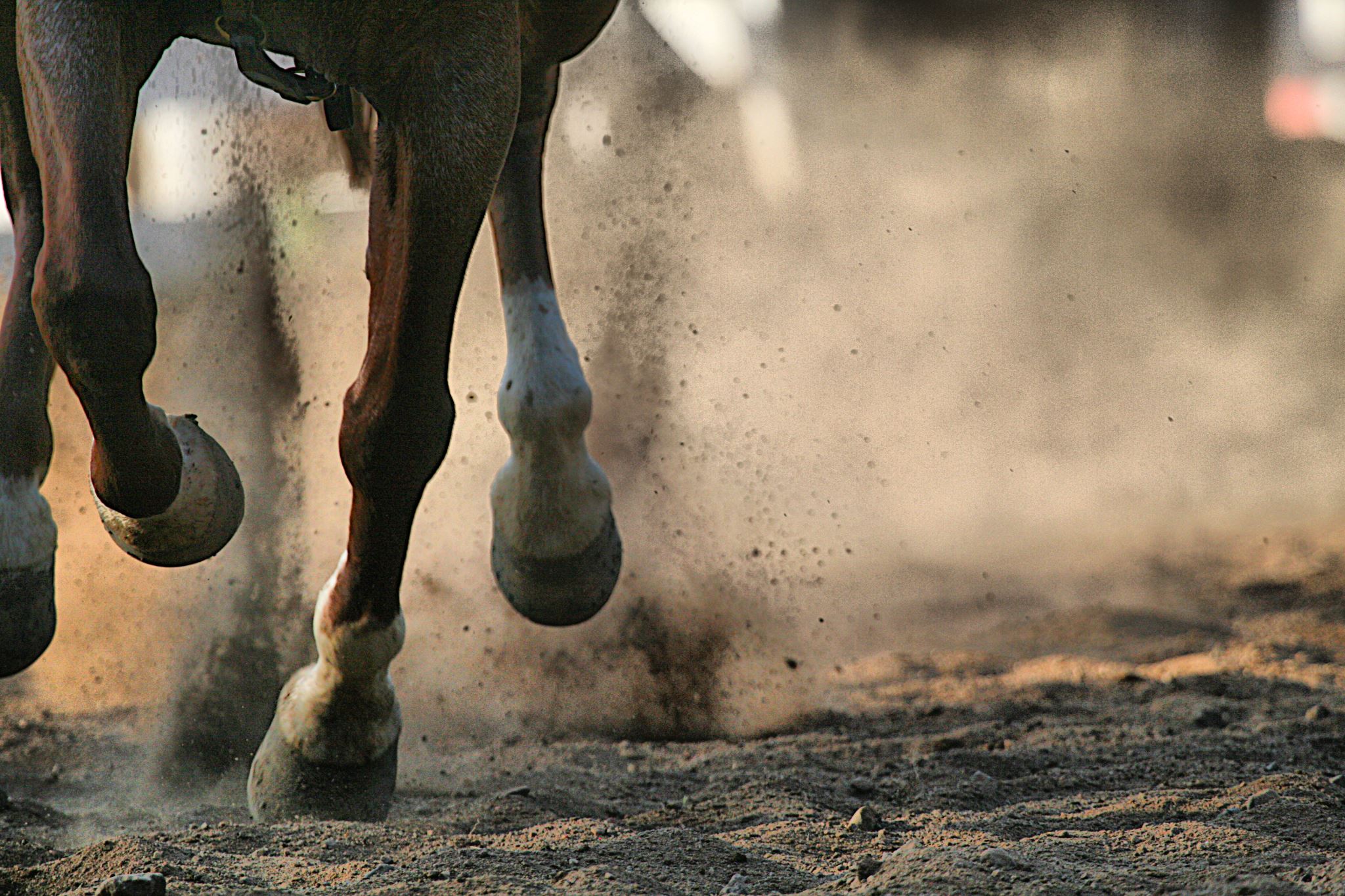 Quiz
How many muscles does an adult human have in their body?
How many muscles does a dog have?
How many muscles does a horse have? 
Can you name any muscles that might be the same?
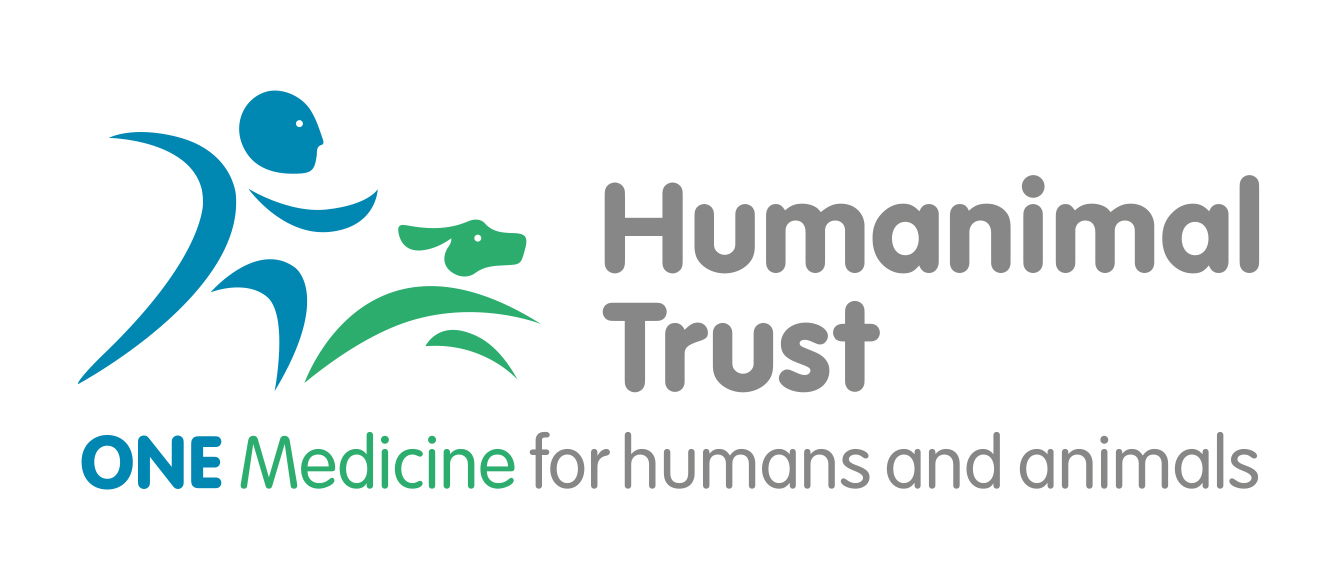 Muscles - in all mammals
How similar are we?
Did you know?
Dogs and people share over 17,000 special genes called orthologs.  Each pair of orthologs is derived from the same common ancestor via vertical descent and they tend to have similar functions.
This is why they are used as a comparative model for studying human health.
A new brain imaging study of humanity's best friend has found a striking similarity in how humans and dogs — and perhaps many other mammals — process voice and emotion.  
We experience the world, through our central nervous system – so we see, feel, hear, taste and smell what is in our environment, and so do animals.
Lack of sleep in humans and animals has a similar effect on each. 

There are lots more examples than these.  In pairs you have ten minutes to think of as many more as you can.
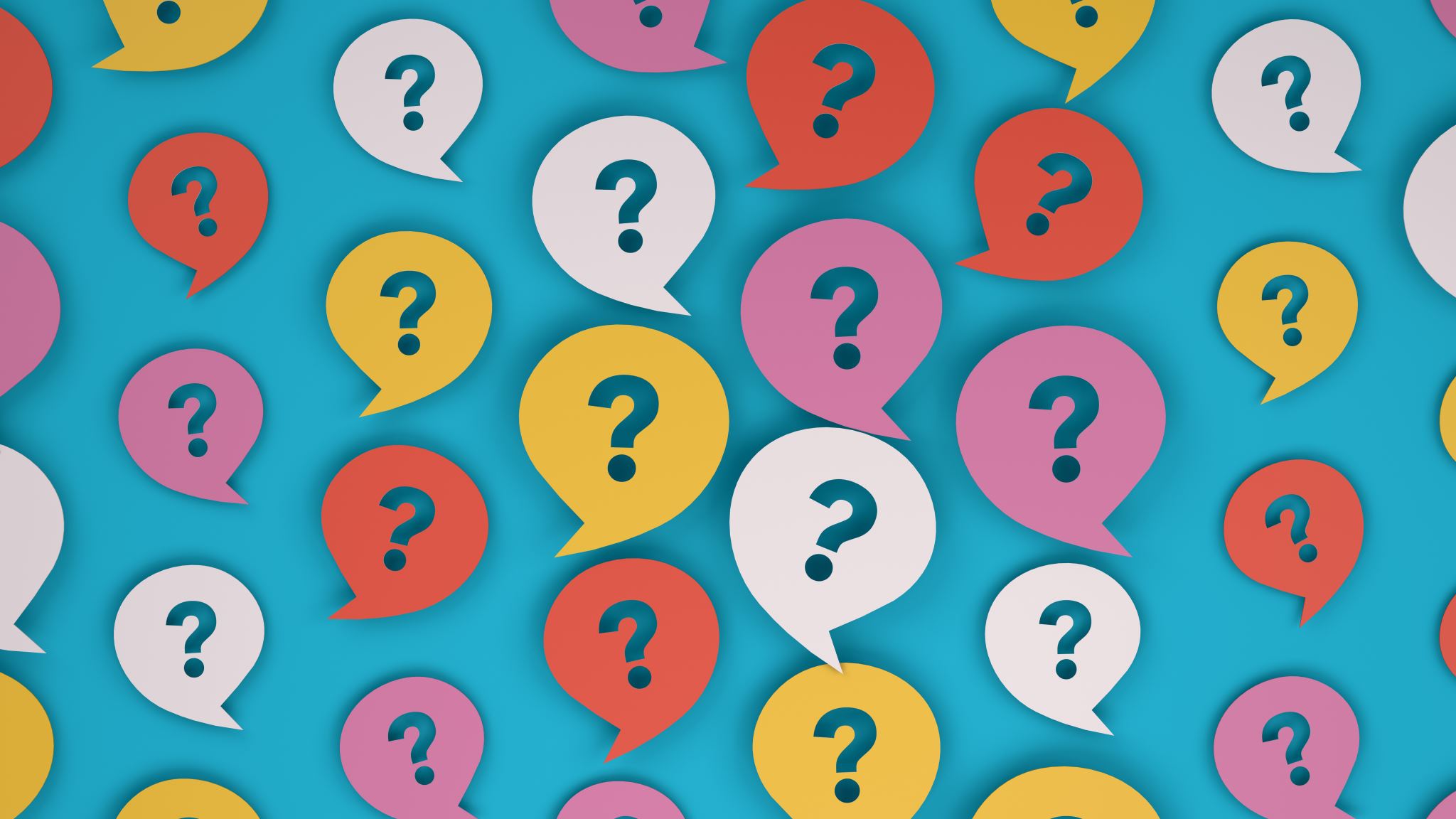 What do you do?
if you hurt yourself?


Parent/Teacher
Doctor
Hospital

How do you feel?  
What happens next?
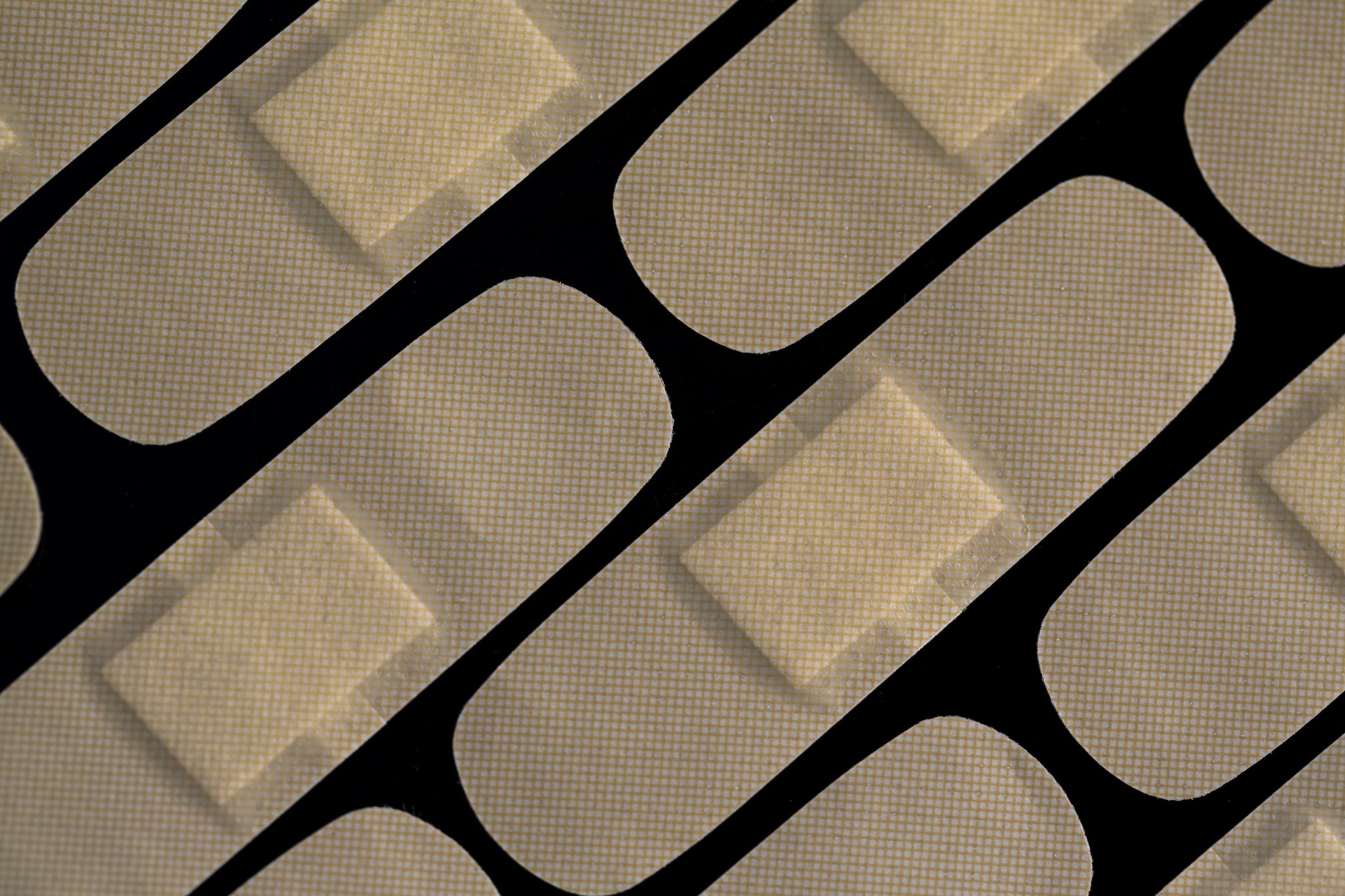 What do you do?
What do you do when your companion animal hurts themselves or is sick?

Parent
Vet
Referral vet surgery

How do you think they feel?  
What happens next?
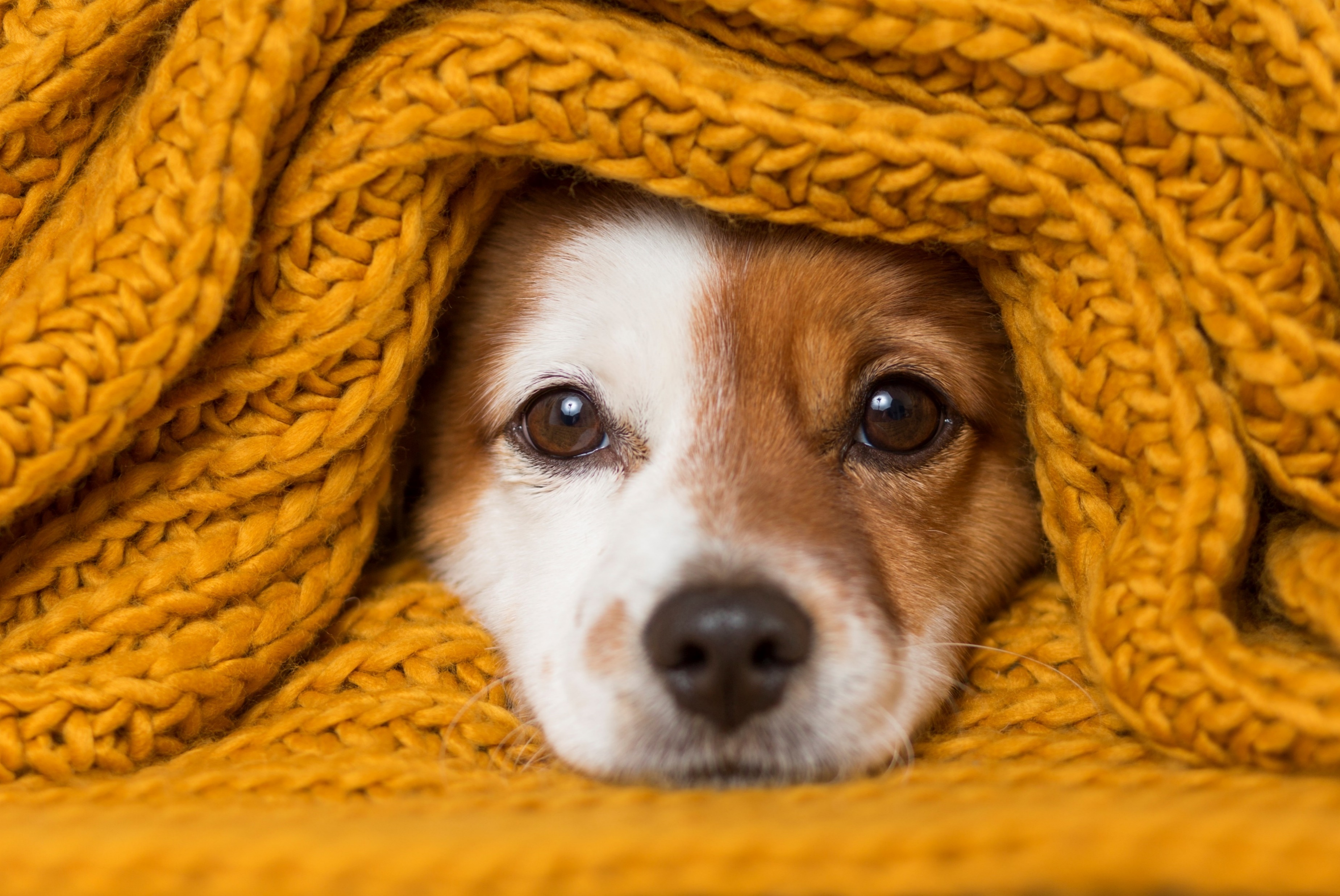 Healthcare
What happens if you have a large wound? 
It is stitched.

What happens if you have a suspected broken bone?     
X-rays (radiographs) are taken,  if broken a plaster cast may be used, or surgery may be required. 

If there is a bump and swelling? 
 A cold compress is applied initially
If you have an infection?  
Antibiotics are prescribed Blood tests may be taken and analysed to look for  imbalances in the blood or organ efficiency.
Guess what?
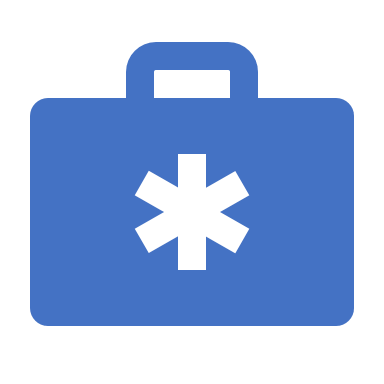 Healthcare
It is the same for our animals!



There are so many similarities between humans and animals, which is why the concept  of One Medicine makes so much sense, for humans and animals. 

All species benefit, as well as being more respectful to ALL beings, until animal testing is ended.
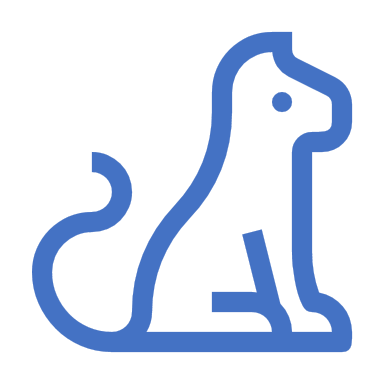 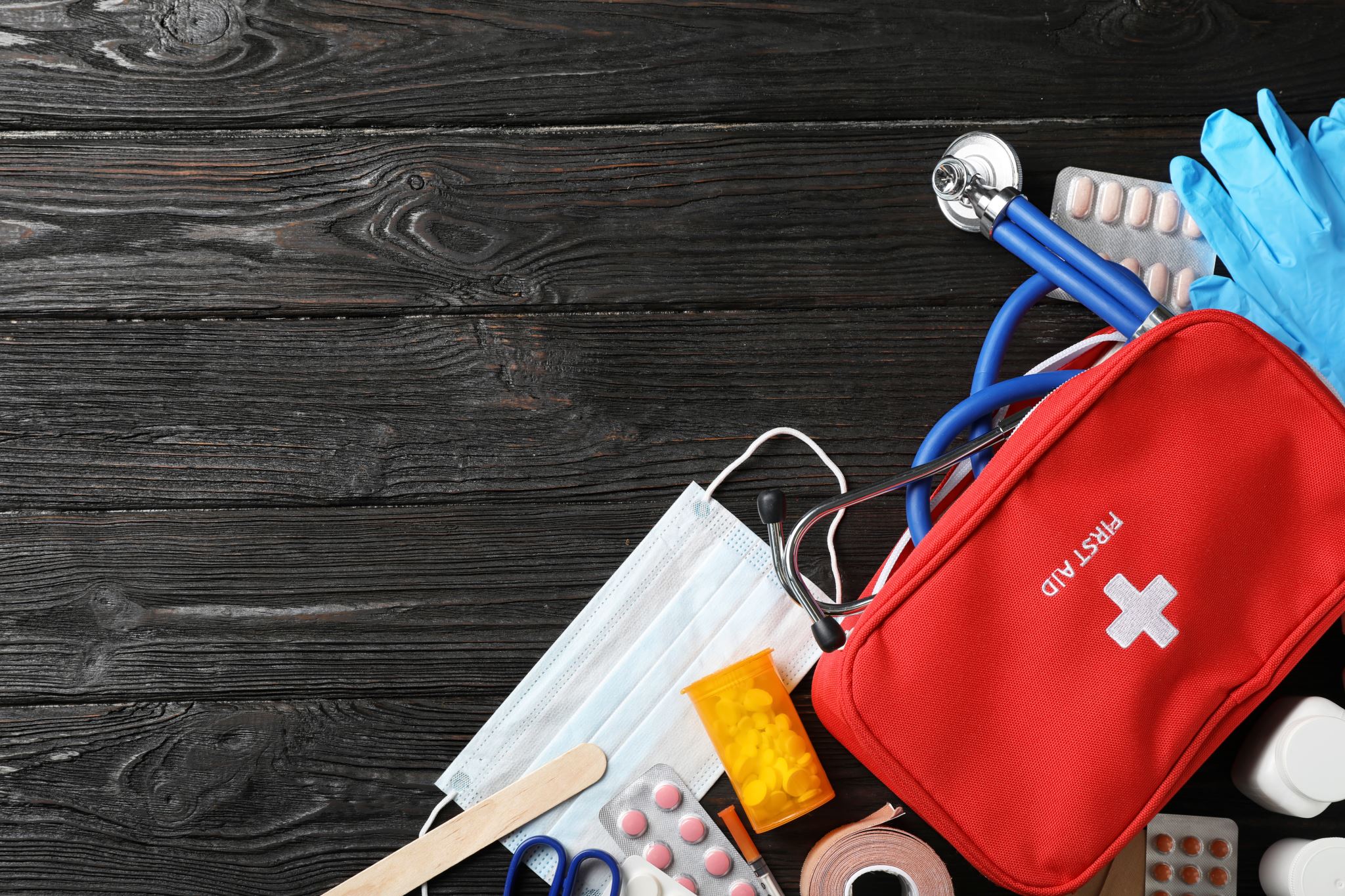 First Aid Kits
Human or animal?
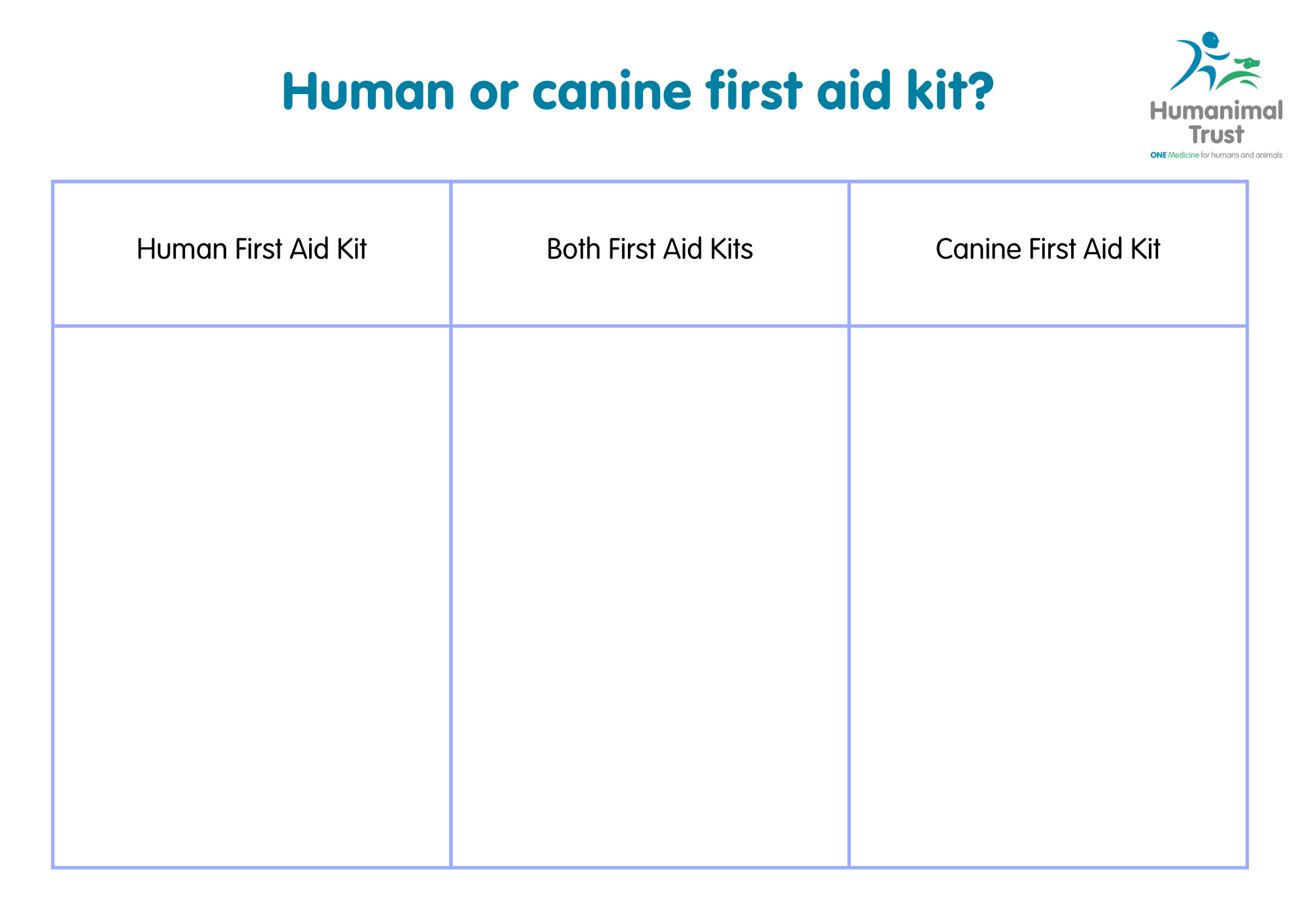 Answer slide
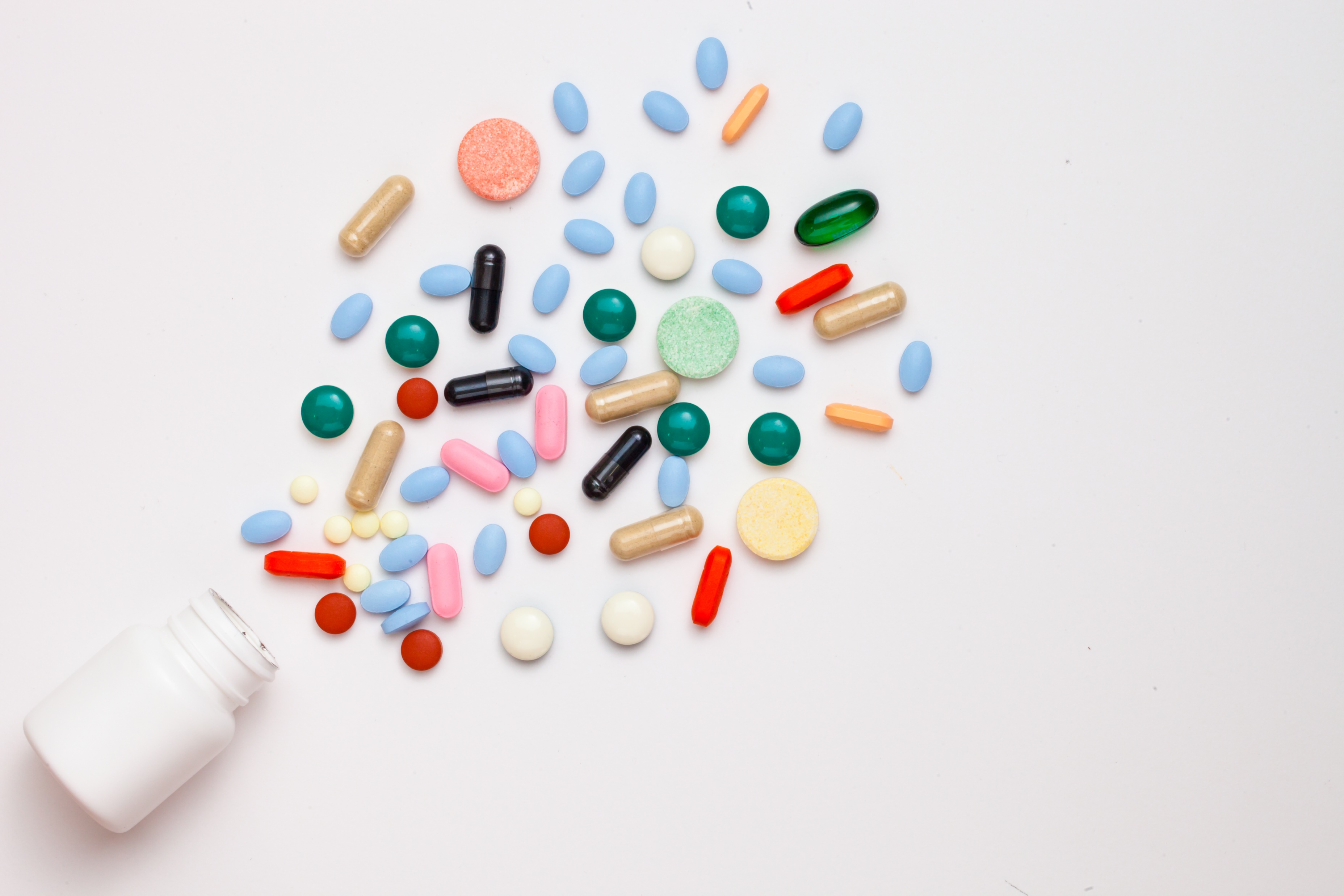 As an animal guardian
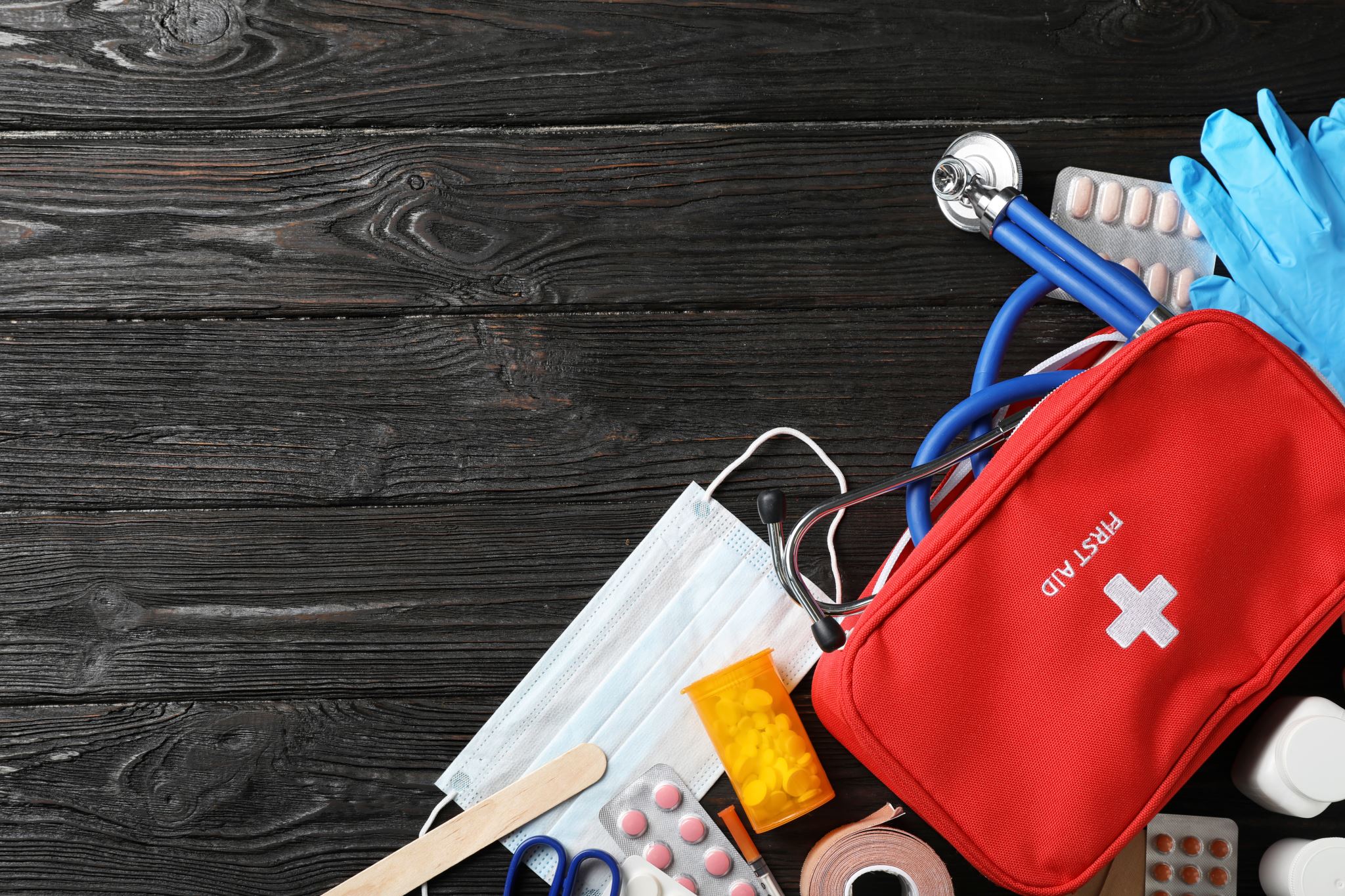 First Aid Kits
Were there any surprises?